স্বাগতম
পরিচিতি
মোঃ আঃ মতিন
 সহকারী শিক্ষক।
রঘুনাথপুর উচ্চ বিদ্যালয়, নবাবগঞ্জ, দিনাজপুর।
মোবাঃ ০১৭২৪৪৪৫৩৯৬
Gmail: Abmatin1977@gmail.com
বিষয়ঃবাংলাদেশ ও বিশ্বপরিচয়
শ্রেণিঃ    দশম
সময়ঃ-৩৫ মিনিট।
তাঃ১০/০৩/২০১৯ ইং।
ssss
পাঠ শিরোনাম
দুর্যোগ ব্যবস্থাপনা ও বাংলাদেশ
শিখন ফল
দুর্যোগ কি?তা বলতে পারবে।
দুর্যোগের কয়েকটি নাম বলতে পারবে।
দুর্যোগ ব্যবস্থাপনা কি তা বলতে পারবে।
একক কাজ
দুর্যোগ বলতে কি বুঝ?
কয়েকটি দুর্যোগ নাম বল?
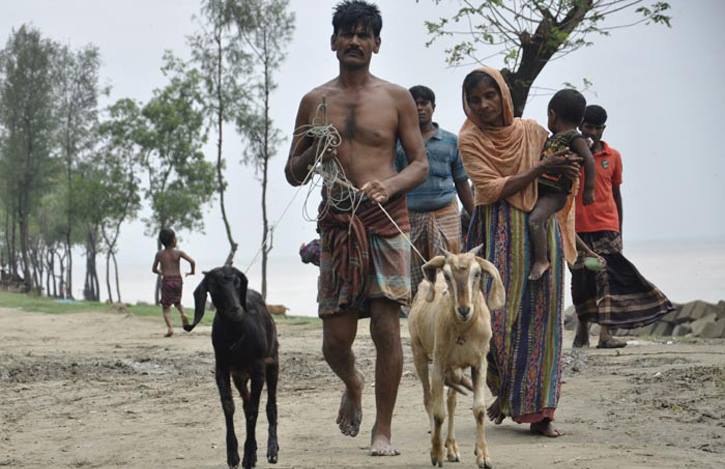 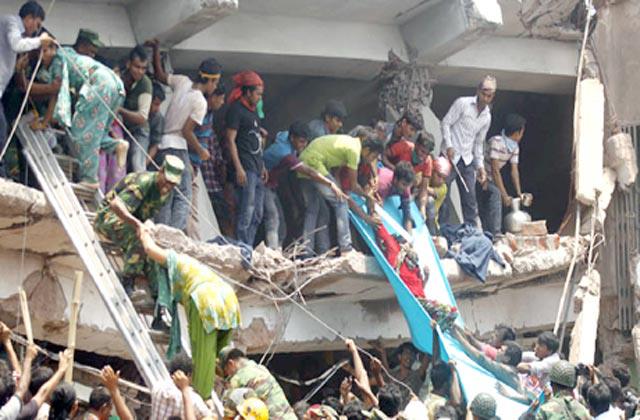 জোড়ায় কাজ
দুর্যোগপুর্ব ও দুর্যোগ পরবর্তী ব্যবস্থাপনাগুলো কিকি?
[Speaker Notes: ু]
মূল্যায়ন
দুর্যোগ ব্যবস্থাপনা বলতে কি বুঝ ?
দুর্যোগ পুনরুদ্ধার কার্যক্রম ব্যাখ্যা কর।
বাংলাদেশের দুর্যোগের প্রধান কারণ কী?
বাড়ির কাজ
তোমার এলাকায় বন্যা হলে,বন্যা পরবর্তী
কি কি ব্যবস্থা গ্রহন করবে ১০টি বাক্যে লিখে আনবে।
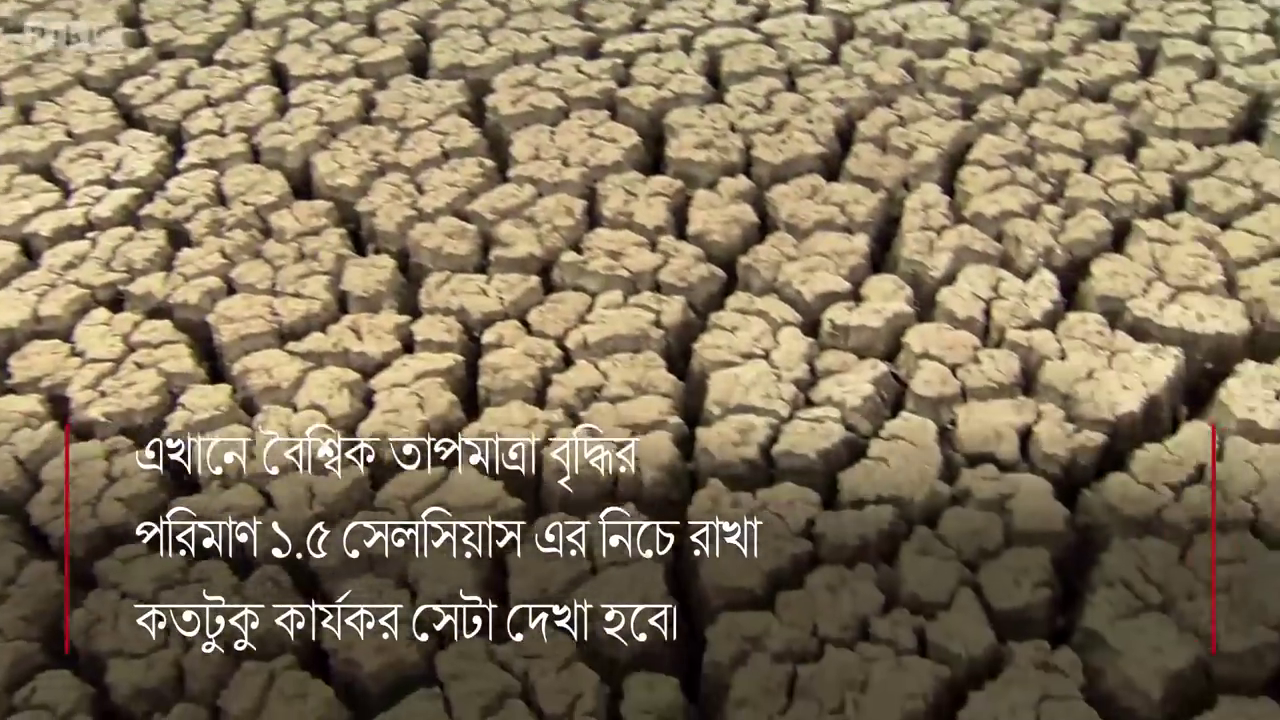 ধন্যবাদ